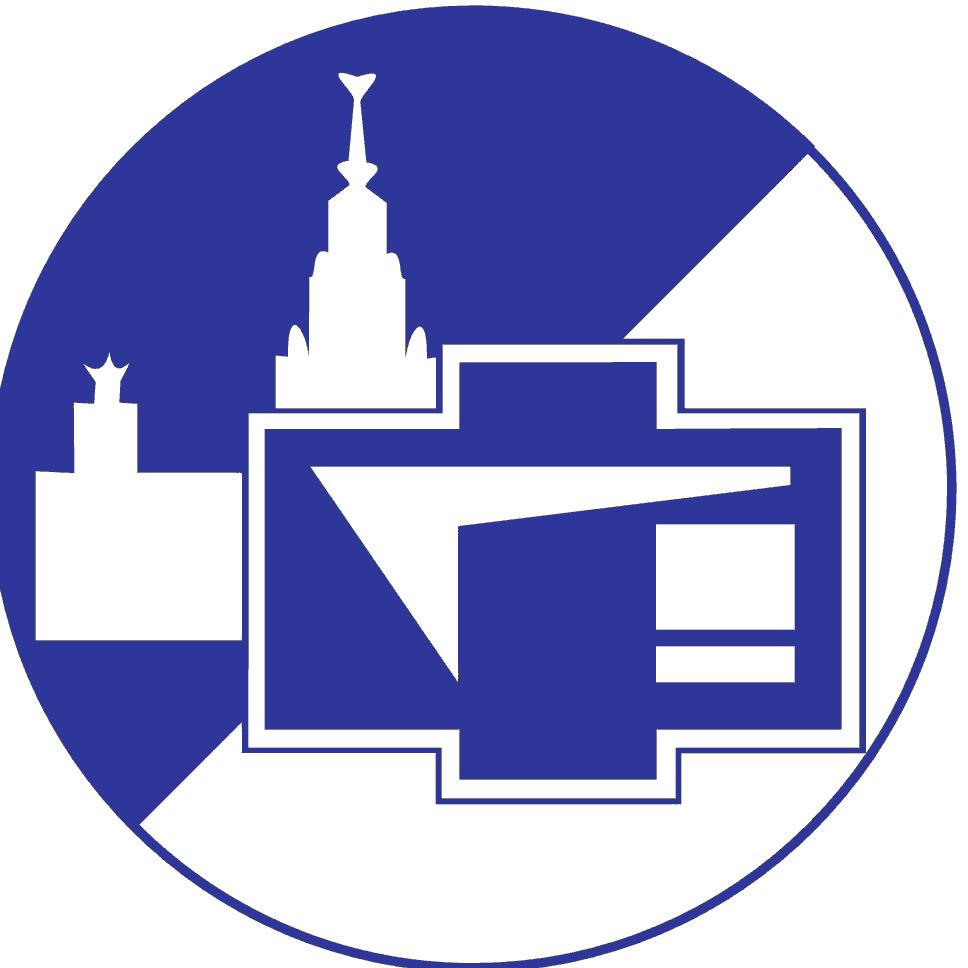 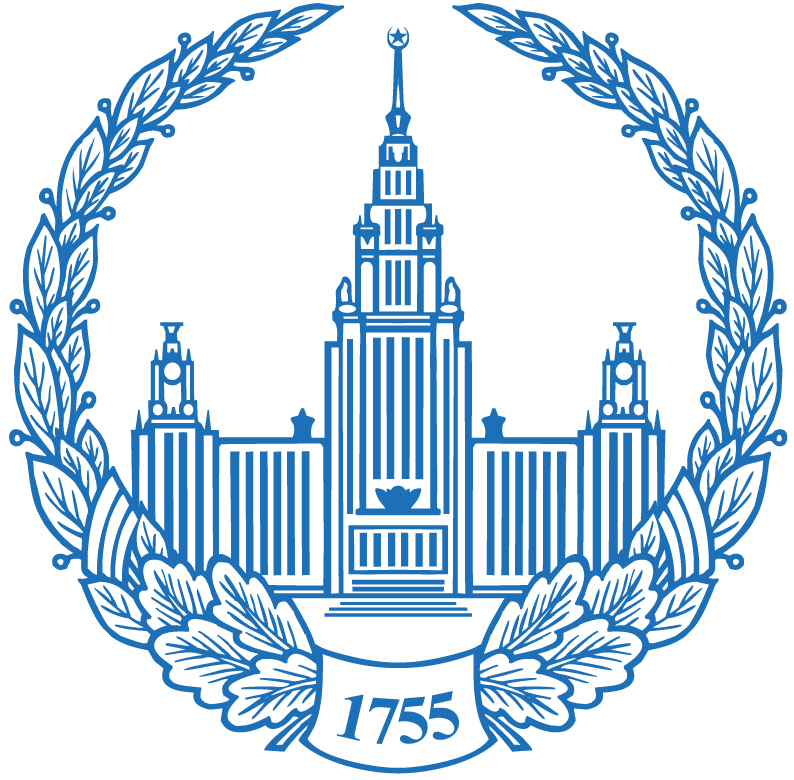 МОСКОВСКИЙ ГОСУДАРСТВЕННЫЙ УНИВЕРСИТЕТ ИМЕНИ М.В. ЛОМОНОСОВА
ФИЗИЧЕСКИЙ ФАКУЛЬТЕТ
КАФЕДРА ФИЗИКИ УСКОРИТЕЛЕЙ И РАДИАЦИОННОЙ МЕДИЦИНЫ
Введение в Geant4.Лекция 2. Детекторы и геометрия.
МОСКВА 2020
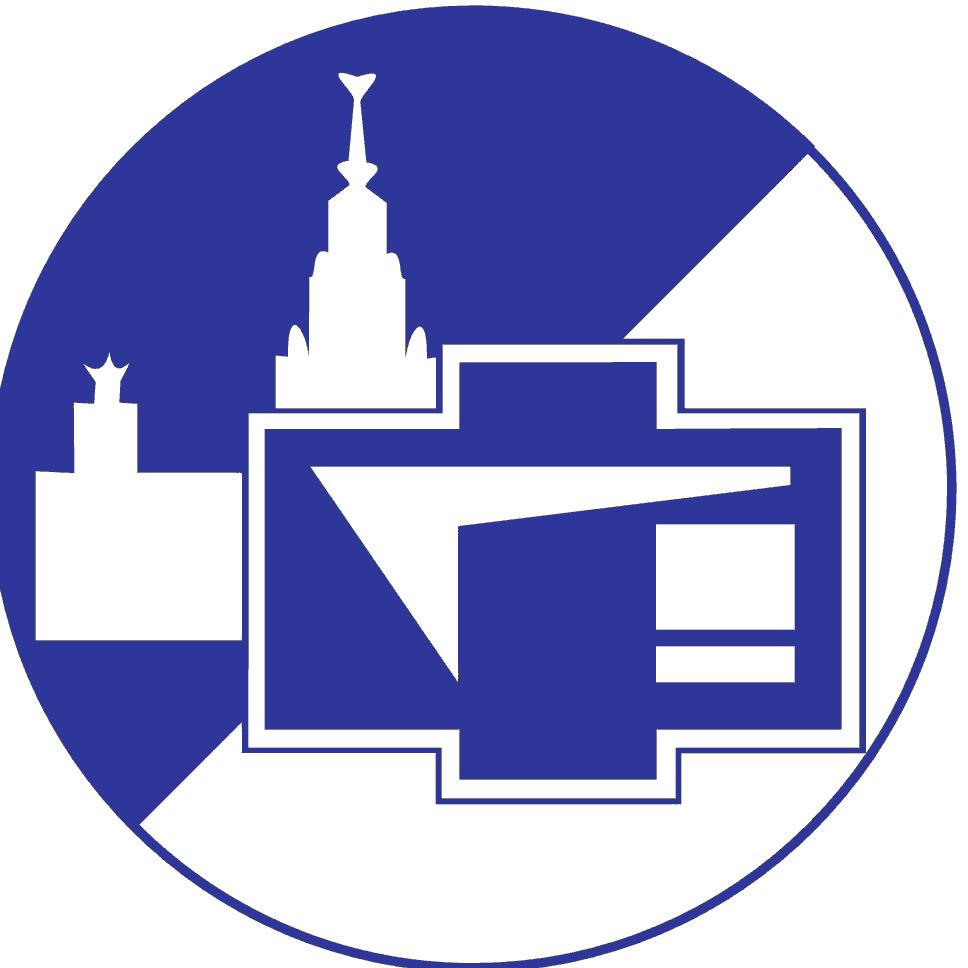 Общие слова -1-
Геометрия в Geant4 строится из набора объёмов
Для каждого объёма описываются форма, физические характеристики и его место в мире:
За форму отвечает G4VSolidVolume
За физические характеристики отвечает G4LogicalVolume
За место в мире отвечает G4VPhysicalVolume
2
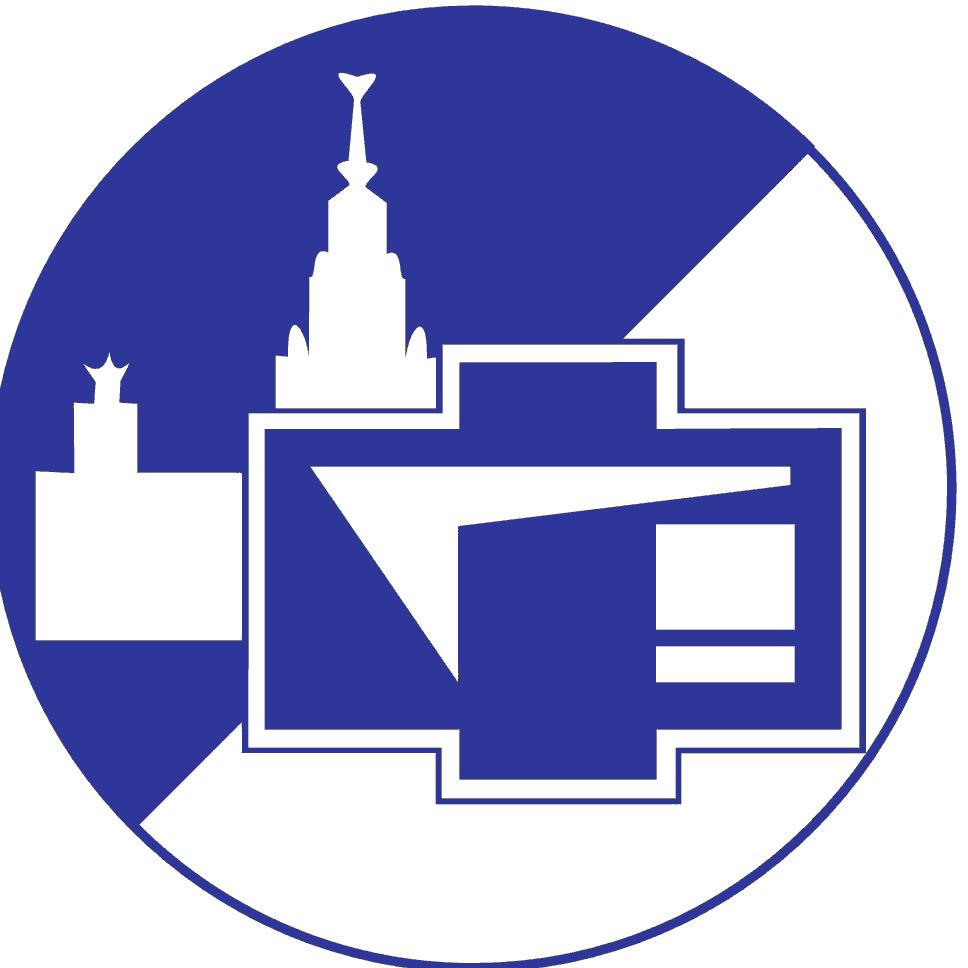 Общие слова -2-
WordVolume – самый первый (и обычно самый большой) объём в моделировании. Все остальные объёмы помещаются внутрь него.
Каждый остальной объём помещается внутри WordVolume либо его дочерних объёмов *
При размещении дочернего объёма используется система координат материнского объёма.
3
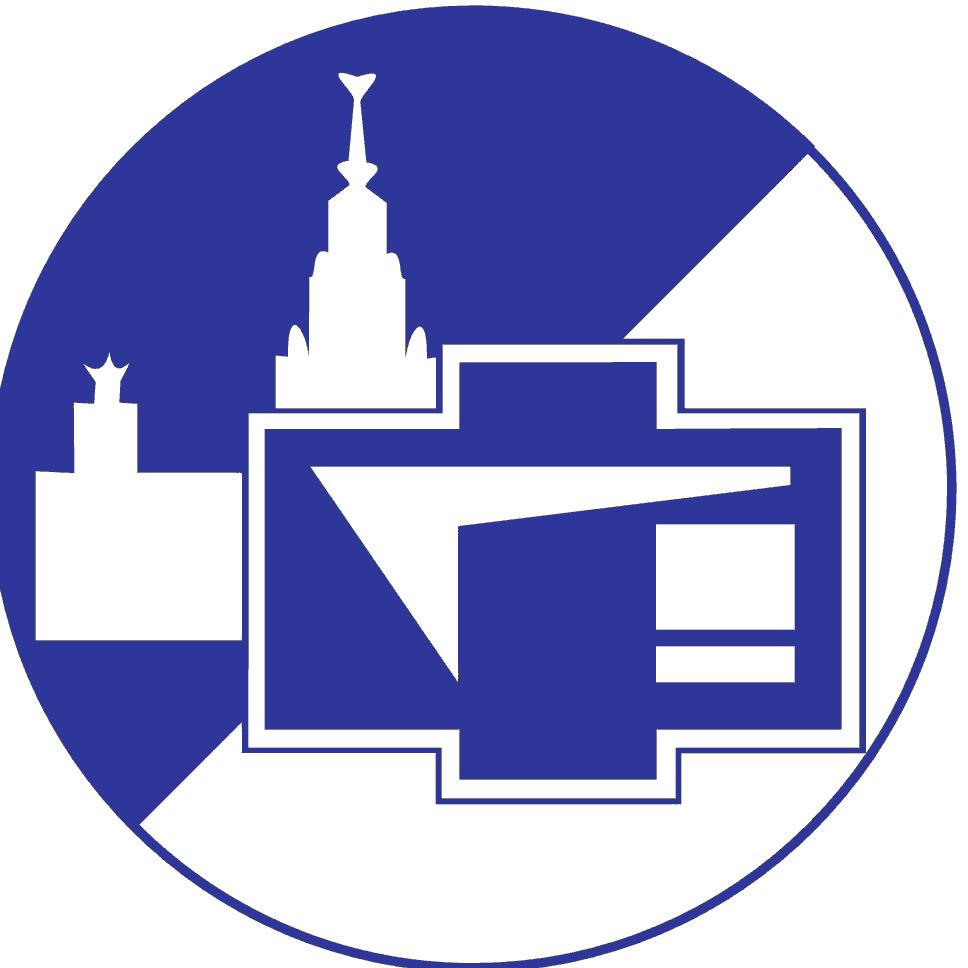 G4VSolid
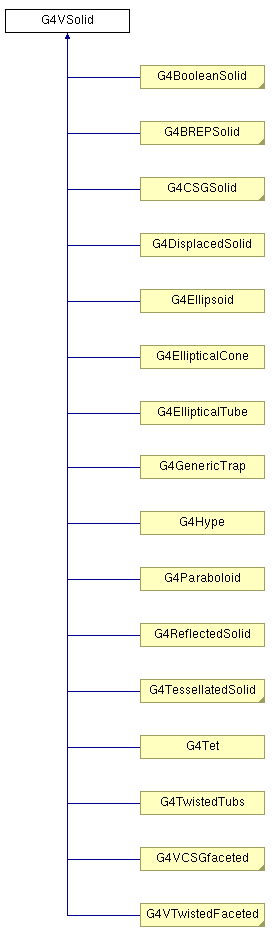 Описывает форму объёма.
Описывается встроенными методами либо их комбинациями. 
Все доступные стандартные объёмы доступны на странице [1]
Основные методы комбинации стандартных объёмов:
G4IntersectionSolid  // пересечение объёмов
G4SubtractionSolid  // вычитание объёмов
G4UnionSolid            // объединение объёмов
4
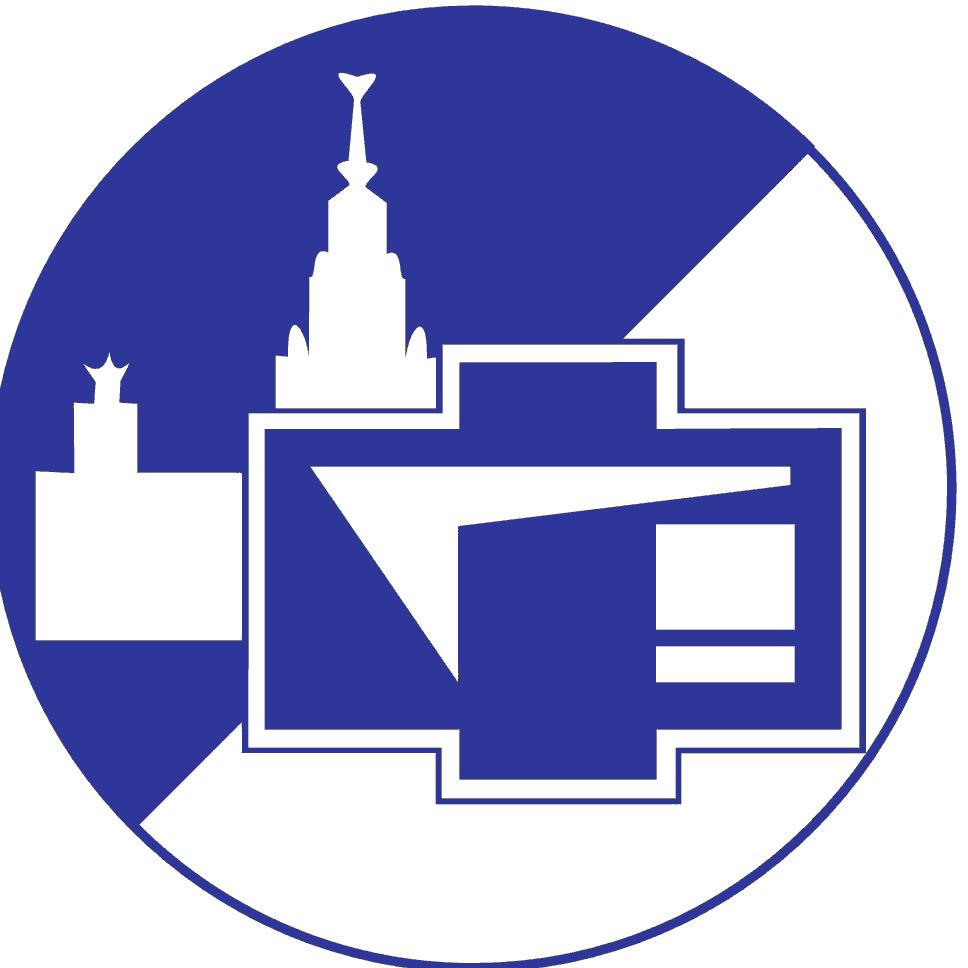 G4VSolid -пример-
G4Box(const G4String& pName,
            G4double  pX,  // полуразмер x
            G4double  pY,  // полуразмер y
            G4double  pZ) // полуразмер z

Почему полуразмеры?
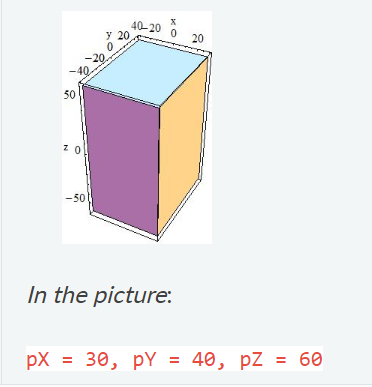 5
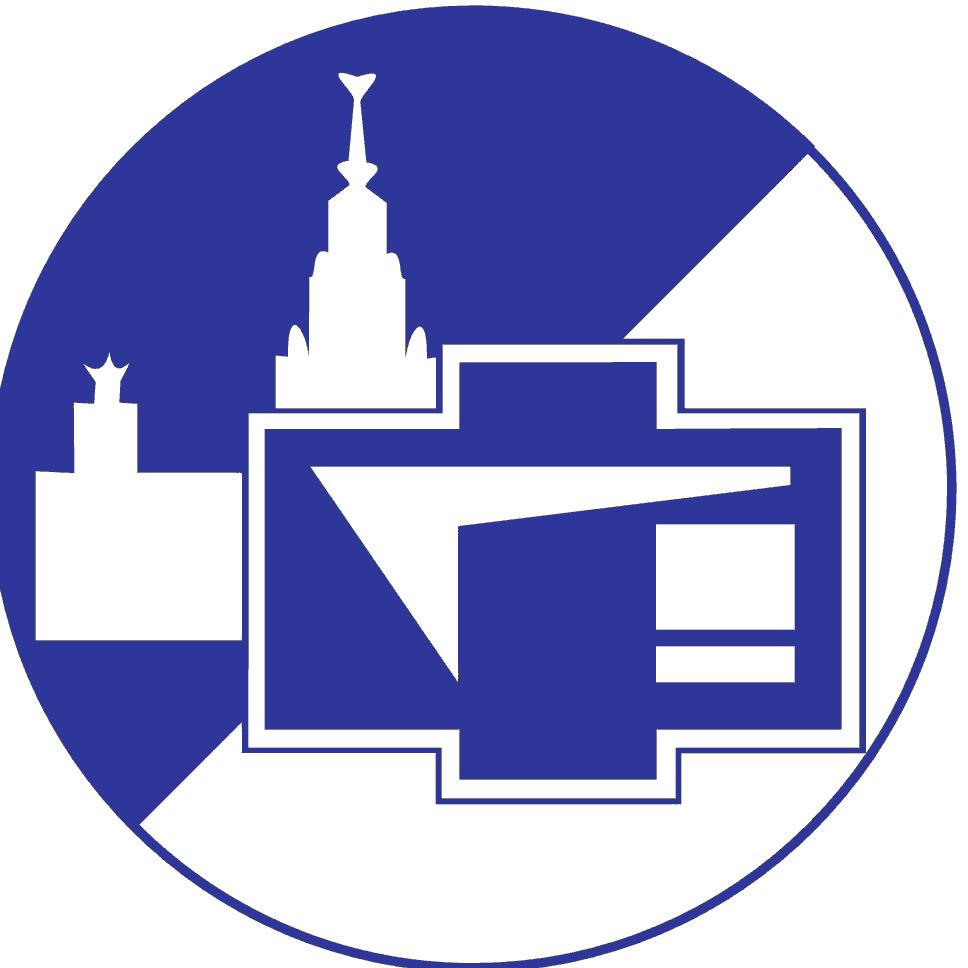 Комбинирование объёмов
Общий вид (подробнее: [1])
%combination%(const G4String &pName, // имя итогового объёма
	G4VSolid *pSolidA,                              // основа (из чего / к чему) (1)
	G4VSolid *pSolidB,                              // модификация (что)           (2)
	G4Transform3D transform);               // смещение 2 относительно
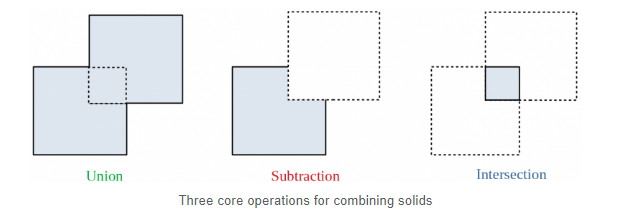 6
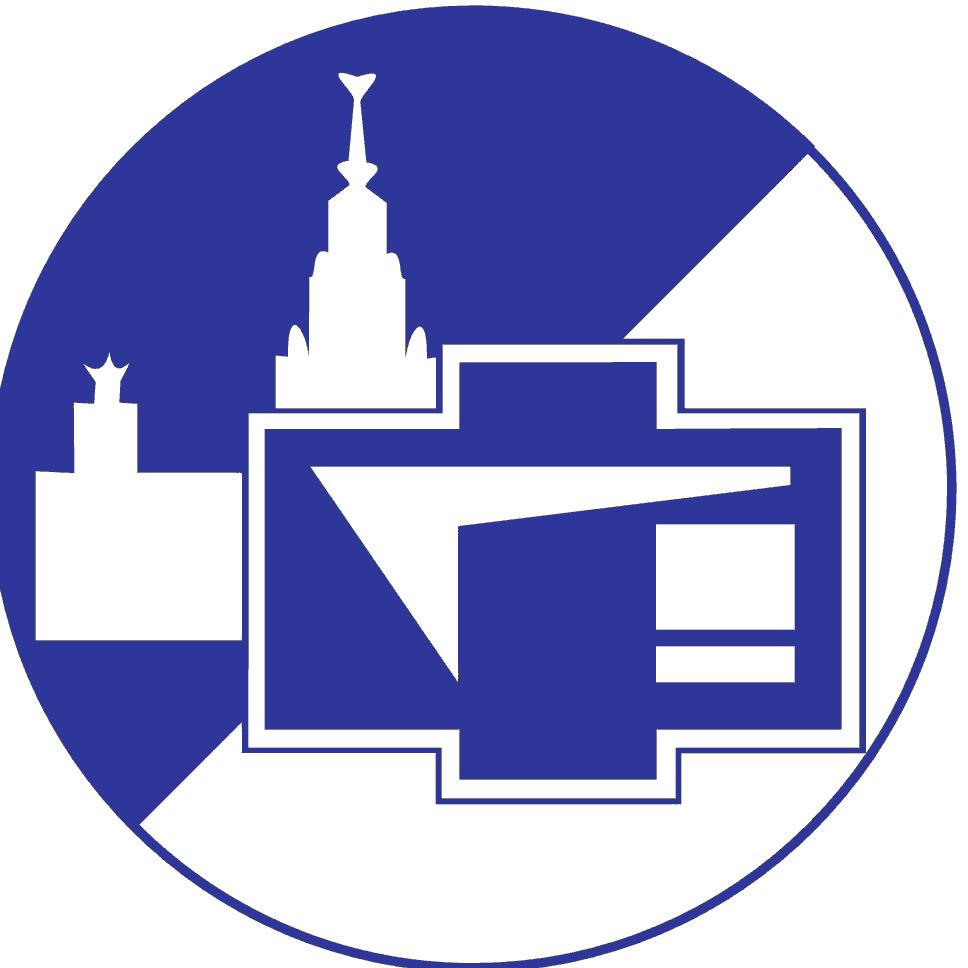 Физические свойства объёмов
Физические свойства объёма задаются в G4LogicalVolume:
Материал объёма
Поля внутри объёма
Также в G4LogicalVolume можно задать чувствительные области (G4VSensitiveDetector) и косвенно (через материалы) температуру и давление 
Продвинутые техники медитации. Для разных логических объёмов можно задавать разную физику. G4Region
7
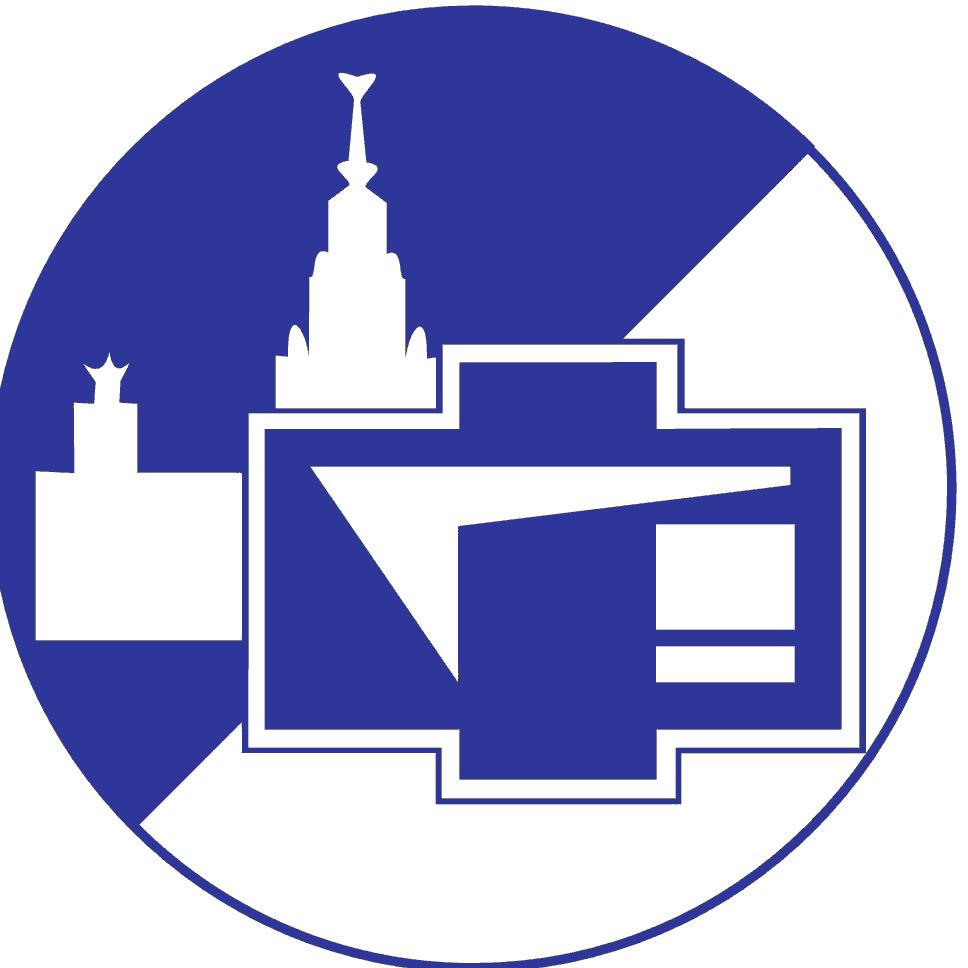 G4LogicalVolume -пример-
G4LogicalVolume( G4VSolid*     pSolid,                 // форма объёма
                 G4Material*                    pMaterial,          // материал объёма [3]
                 const G4String&             Name,                 // имя объёма
                 G4FieldManager*          pFieldMgr=0,     // поля внутри объёма
                 G4VSensitiveDetector* pSDetector=0,   // чувствительные области
                 G4UserLimits*                pULimits=0,
                 G4bool                             Optimise=true );
8
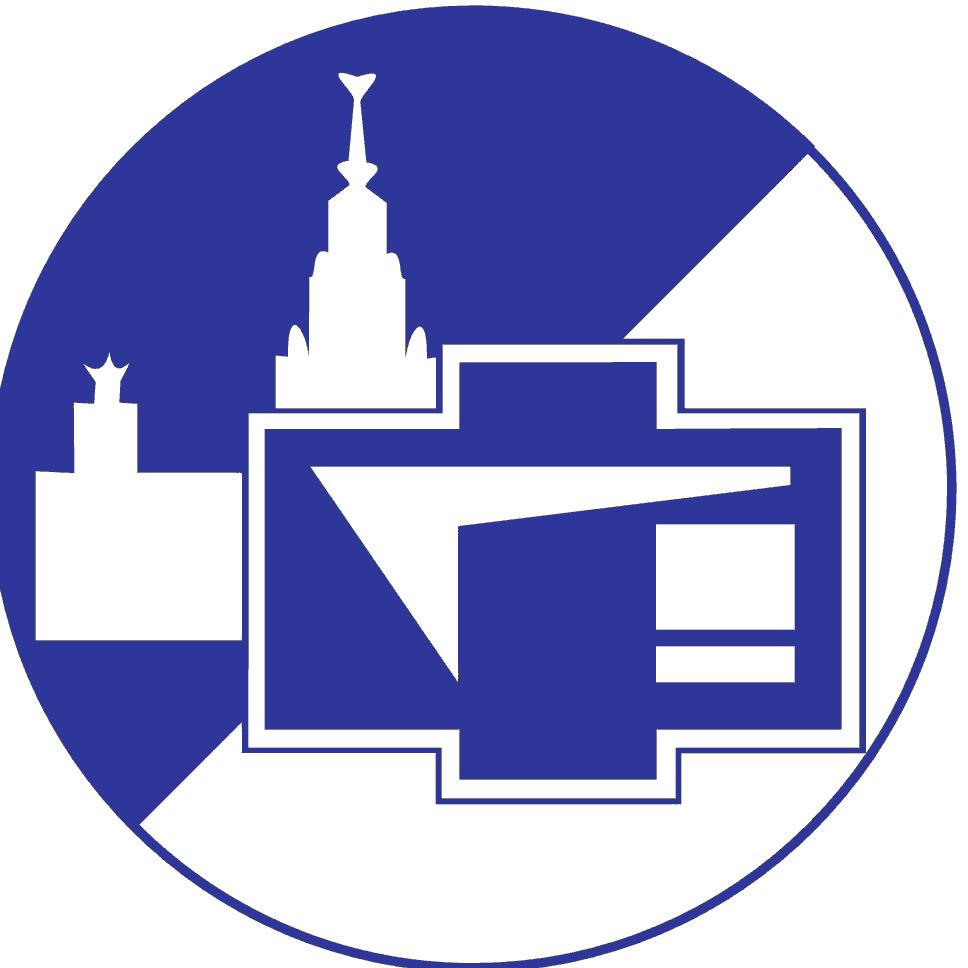 Размещение объёмов в моделировании
За размещение объёма в мире отвечает G4VPhysicalVolume
PhysicalVolume суть копия логического объёма, размещённая в моделировании с определённым смещением и поворотом
При размещении дочернего объёма внутри материнского используется система координат материнского объёма
9
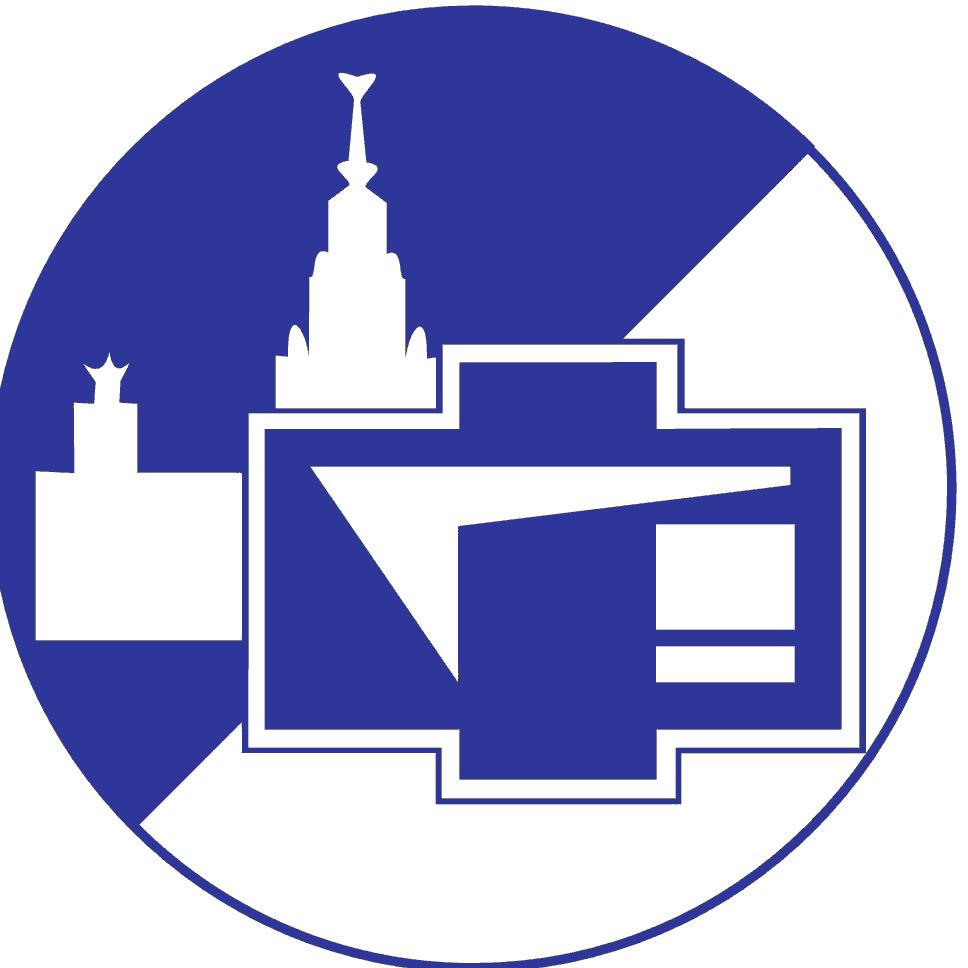 G4VPhysicalVolume -пример-
G4PVPlacement(
	G4Transform3D        solidTransform,     // смещение + поворот
	G4LogicalVolume*   pCurrentLogical,   // логический объём
	const G4String&       pName,                  // имя объёма
	G4LogicalVolume*   pMotherLogical,   // материнский объём
	G4bool                       pMany,                   // ???
	G4int                          pCopyNo,               // id объёма
	G4bool                       pSurfChk=false );  // проверка пересечений
10
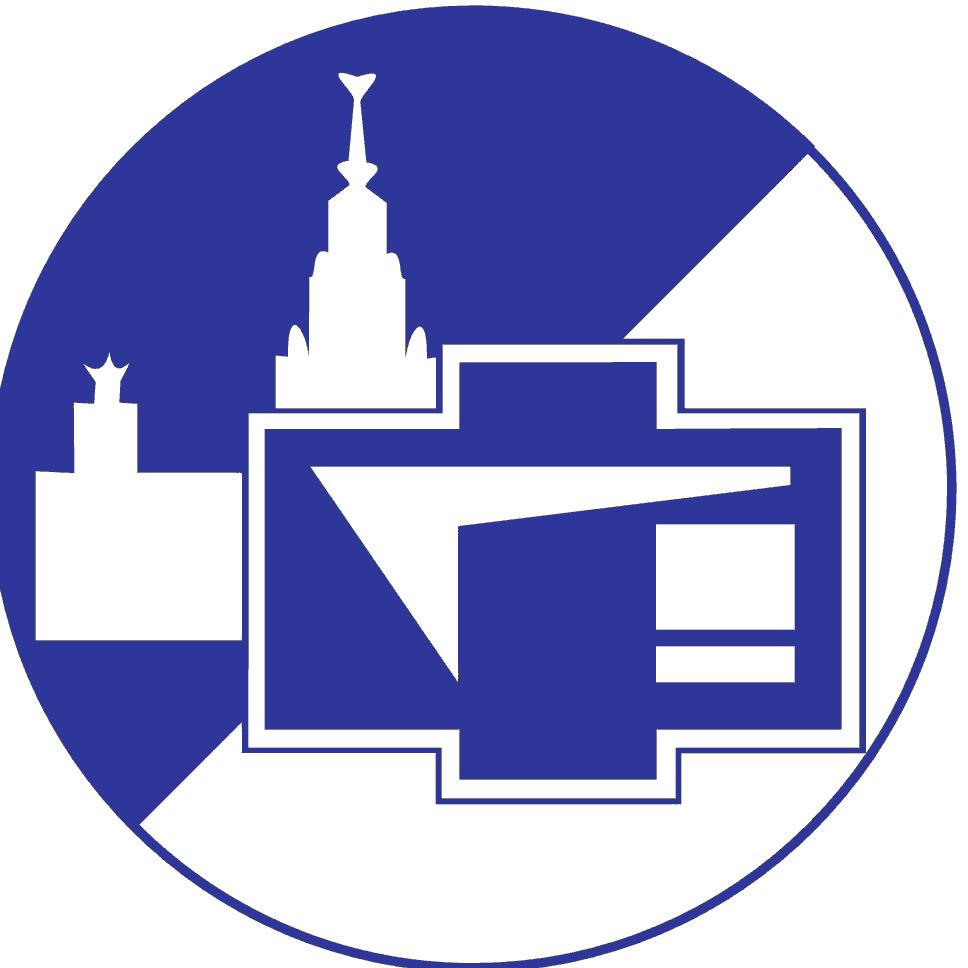 Резюме -1-
Геометрия в Geant4 суть набор объёмов
Для размещения объекта в Geant4 необходимо описать три объёма:
Solid, задающий форму
Logical, задающий физические свойства
Physical, размещающий объект непосредственно в «мире»
11
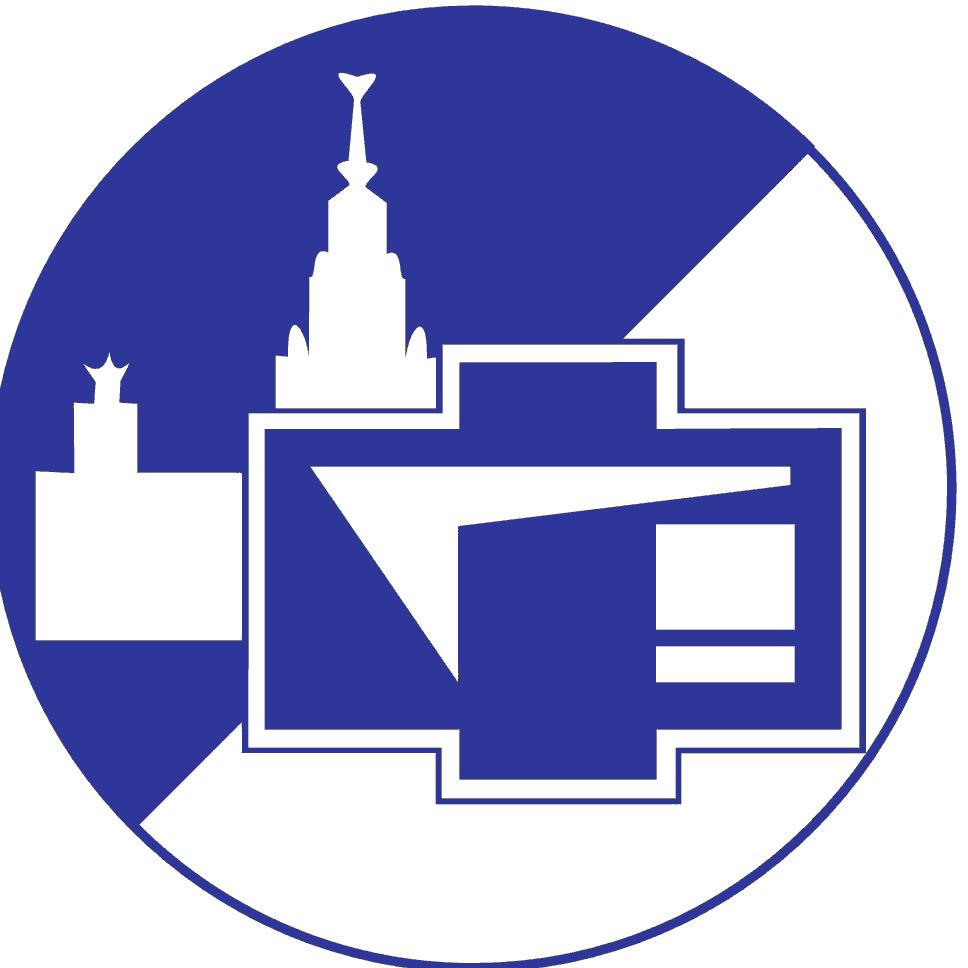 Материалы детектора. Быстрый старт.
#include "G4NistManager.hh“
G4NistManager* man = G4NistManager::Instance();
G4Element* C  = man->FindOrBuildElement("C");
G4Element* Pb = man->FindOrBuildMaterial("Pb");
G4Material* H2O  = man->FindOrBuildMaterial("G4_WATER");
Чувствительно к регистру!!!
Если есть сомнения, как найти материал или элемент, будут полезны ссылки [4, 5]
12
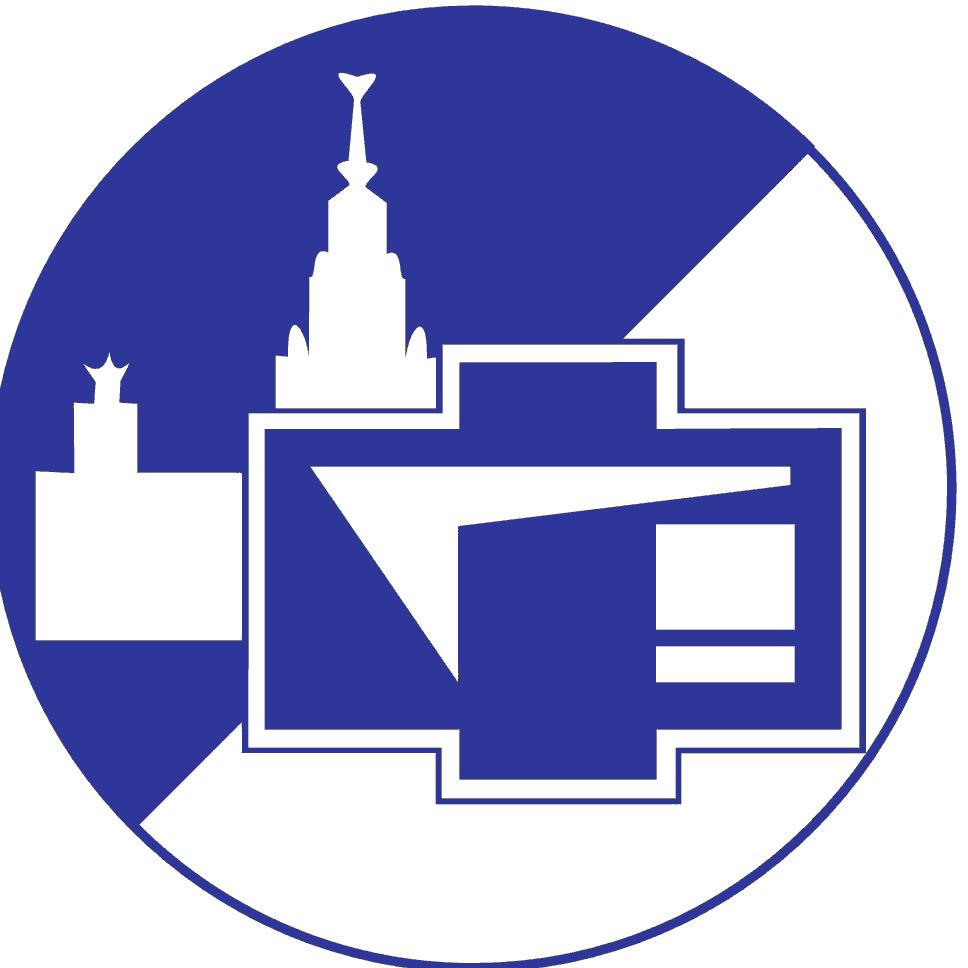 Практическое задание
Используя пример B1 (<geant4-source>/examples/basic/B1) как основу, создать водный куб 1 х 1 х 1 (м) и разместить его в центре мира
Разместить внутри этого куба сферическую полость R = 20 см двумя разными способами
13
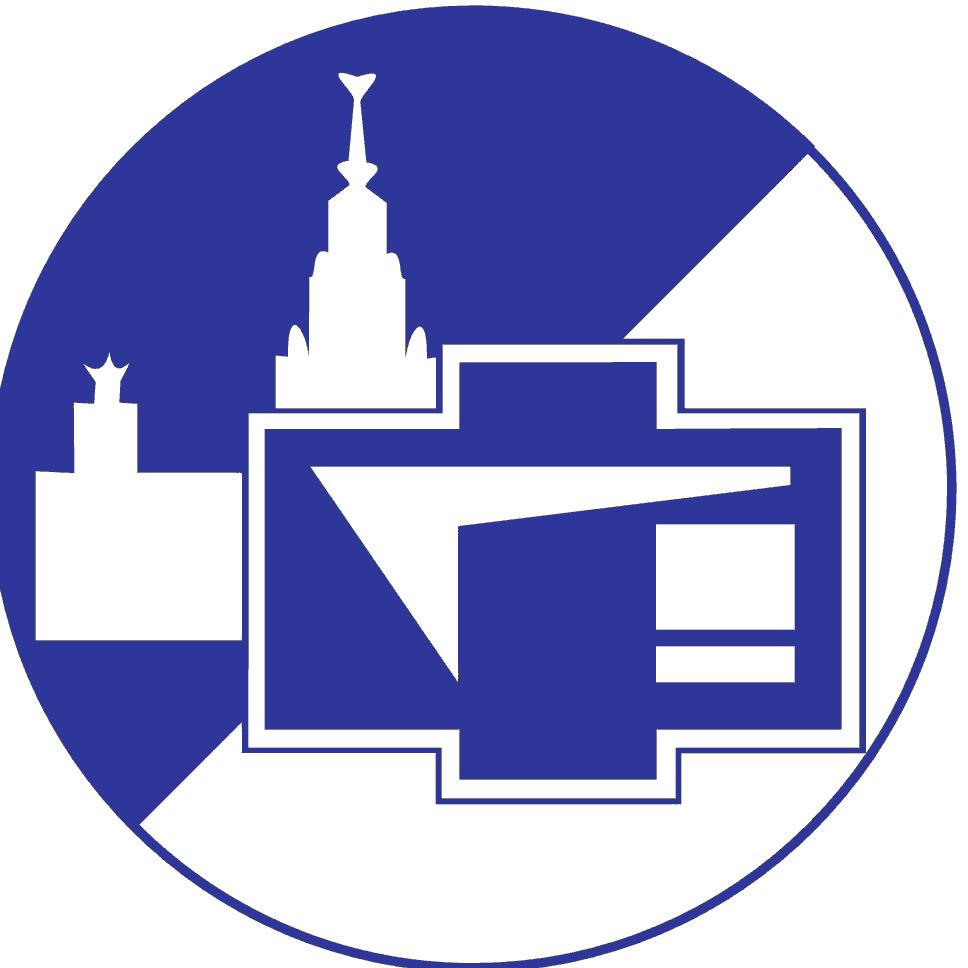 Полезные ссылки
http://geant4-userdoc.web.cern.ch/geant4-userdoc/UsersGuides/ForApplicationDeveloper/html/Detector/Geometry/geomSolids.html
http://www.apc.univ-paris7.fr/~franco/g4doxy/html/classG4VSolid.html
http://geant4-userdoc.web.cern.ch/geant4-userdoc/UsersGuides/ForApplicationDeveloper/html/Detector/material.html
http://www.sixiangguo.net/code/geant4/AppDevelop/apas06.html
http://geant4-userdoc.web.cern.ch/geant4-userdoc/UsersGuides/ForApplicationDeveloper/html/Appendix/materialNames.html#g4matrdb
14